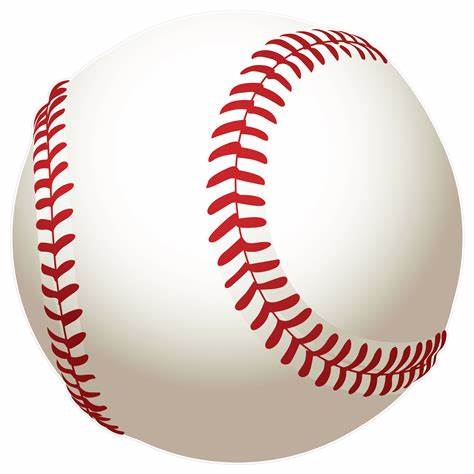 AGE Thrive with Baseball Memories
February 15, 2023
Agenda
Warm-up - Introductions
	What is your favorite baseball team?  Who is your favorite player?

Gametime – The Year in Baseball – 1960
Seventh Inning Stretch - “Take Me Out to the Ball Game”

Extra Innings – More stuff from the ‘60s
Extra Innings - Memorabilia

Next Time – What would you like to talk about?
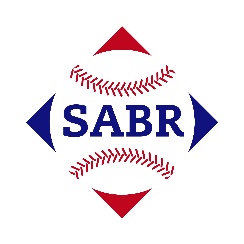 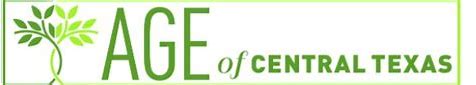 AGE Thrive with Baseball Memories
What is your favorite team?
Who is your favorite player?
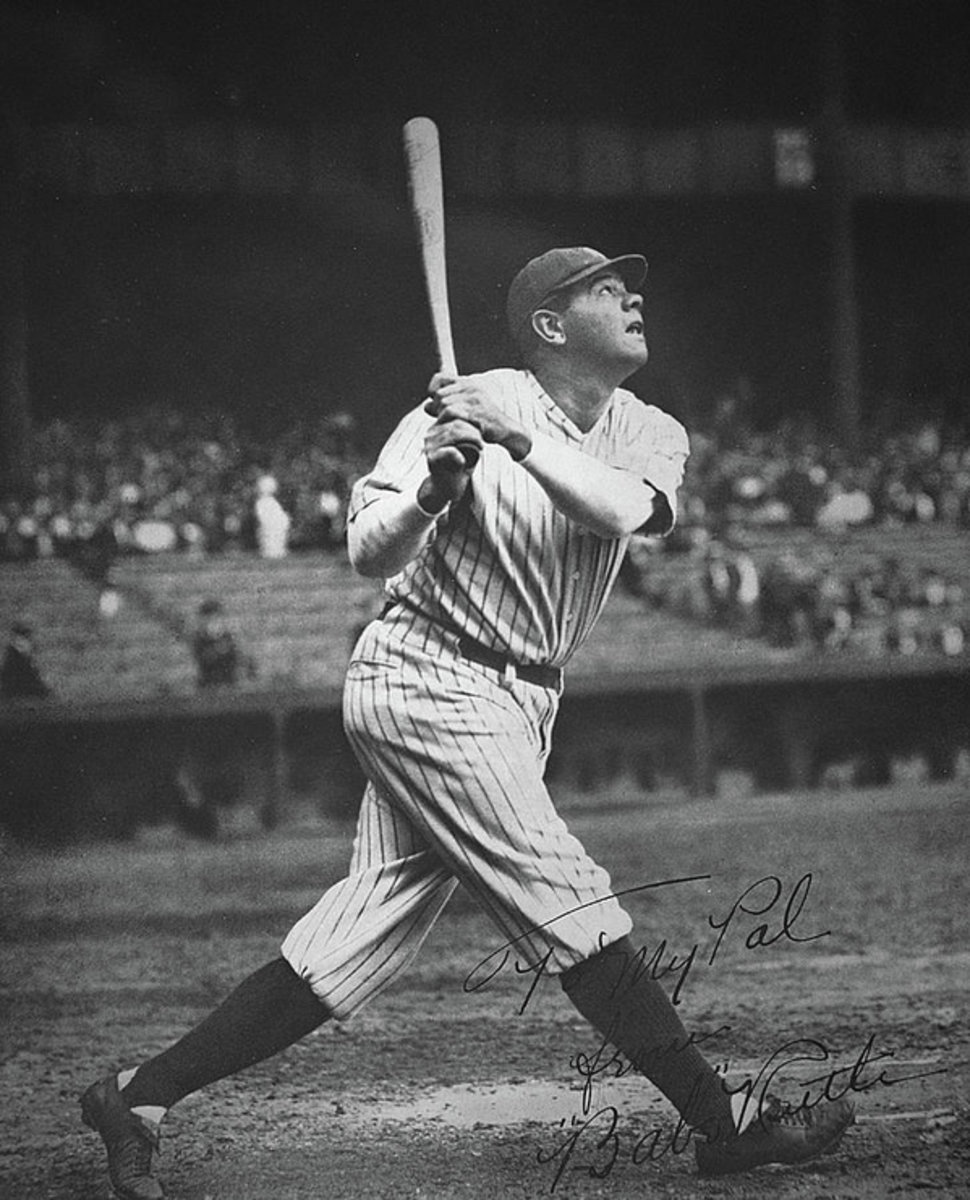 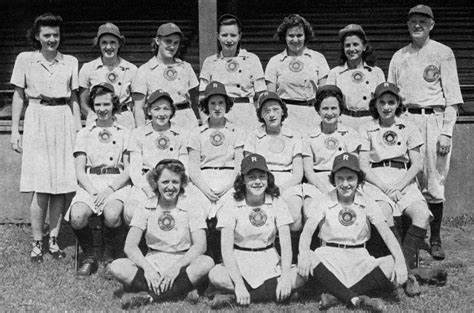 AGE Thrive with Baseball Memories
Monte and Linda’s Favorite:
Team				Player(s)
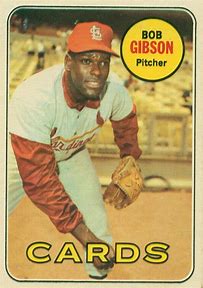 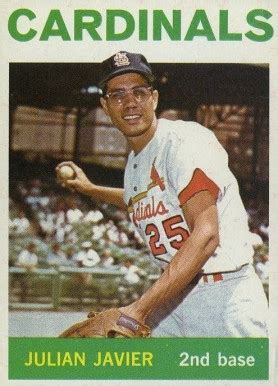 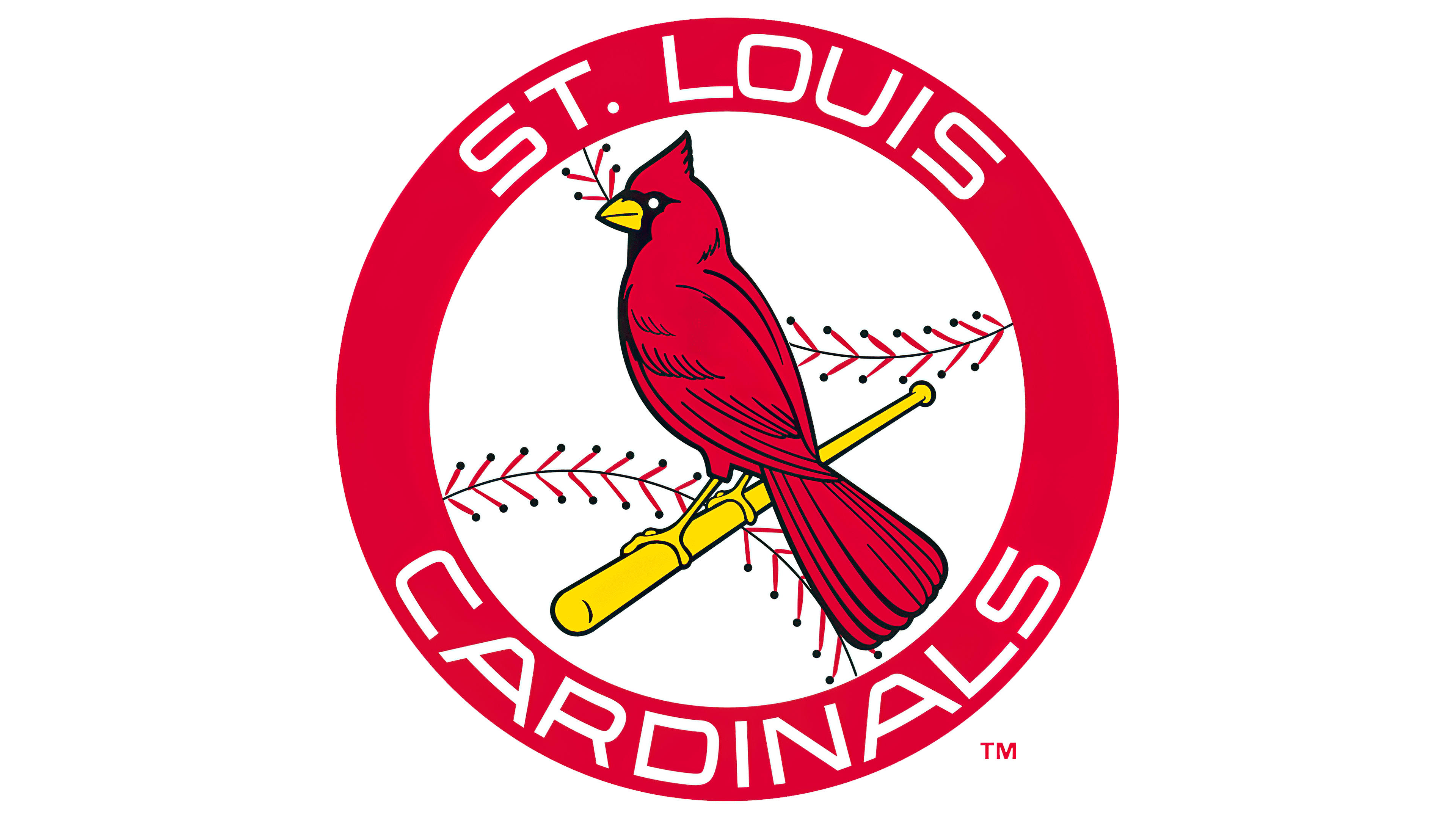 AGE Thrive with Baseball Memories
Ira’s Favorite:
Team		     		   Player
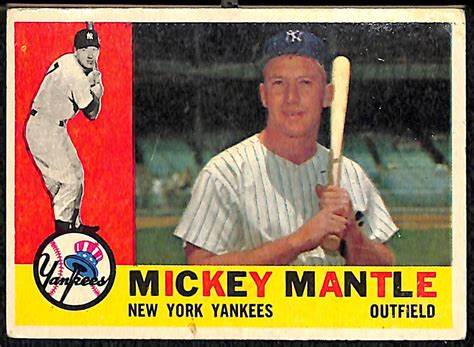 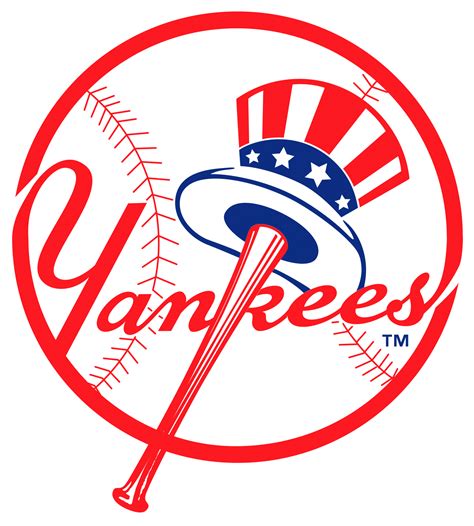 AGE Thrive with Baseball Memories
Jerry’s Favorite:
Team				Player
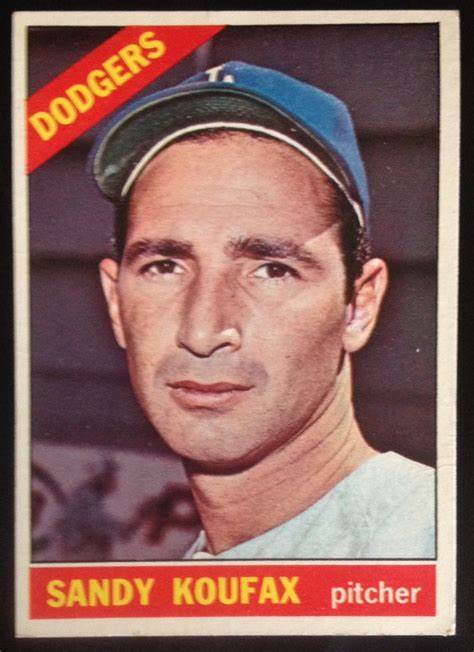 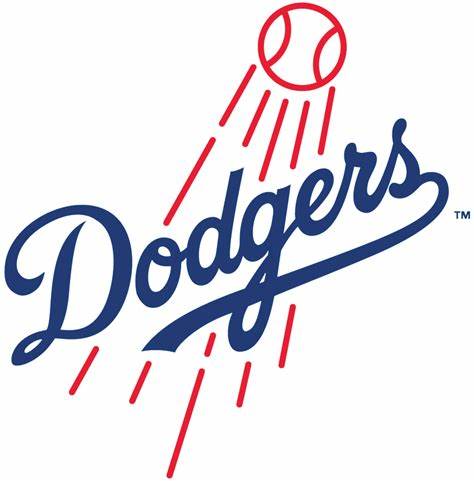 The Year in Baseball:1960
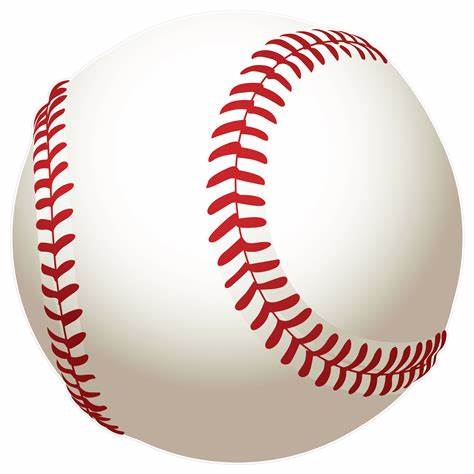 1960 -- Off the Field:
Presidential and VP candidates
[Speaker Notes: Kennedy (Mass.) and LBJ (Tex) running for the Democrats – emphasizing “New Leadership” .  VP Nixon (California) and Henry Cabot Lodge (Mass.) running for the Republicans, stressing “Experience”.  With allegations of dead people voting in Chicago and cattle voting in Texas, JFK won in a very close contest.]
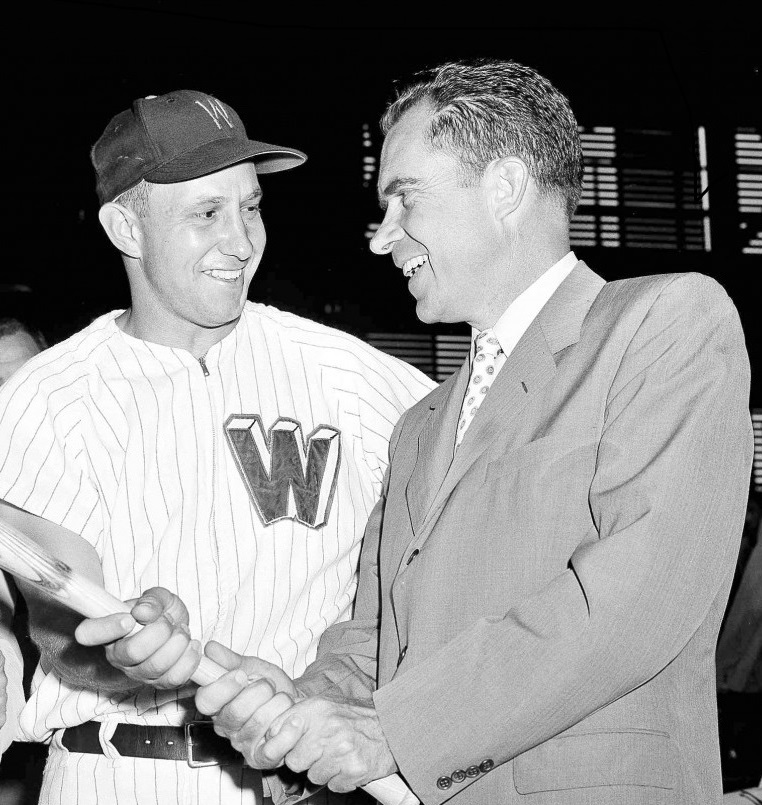 Vice President Nixon
with his
favorite
ball player
[Speaker Notes: Nixon was a big baseball fan.  Here’s a picture with his favorite Washington Senators player – who just recently passed away … who is he ??]
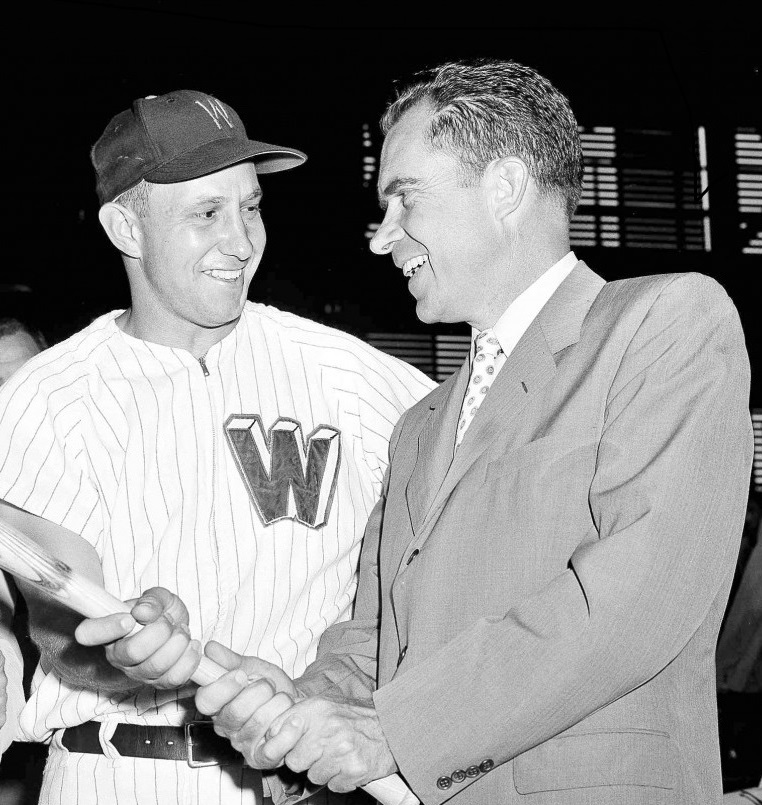 Roy Sievers

AL Rookie of Year in 1949

Led AL with 42 HR and 114 RBI in 1957

318 HR in 17-year career
[Speaker Notes: Roy Sievers – AL rookie of year in ’49 with his hometown St. Louis Browns.  Was a big slugger.  Graduated from same high school as Bob and my Mom – Beaumont HS in St. Louis.]
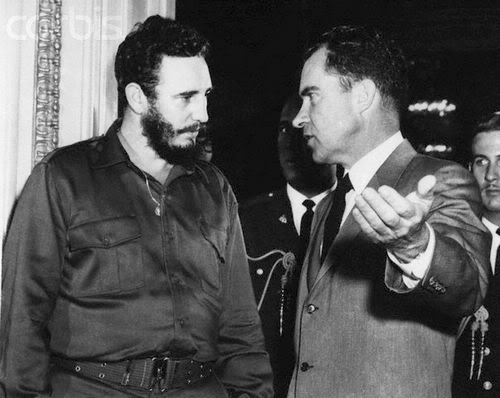 These two leaders did not have much in common …
[Speaker Notes: Met in April, 1959 when Castro visited the U.S.]
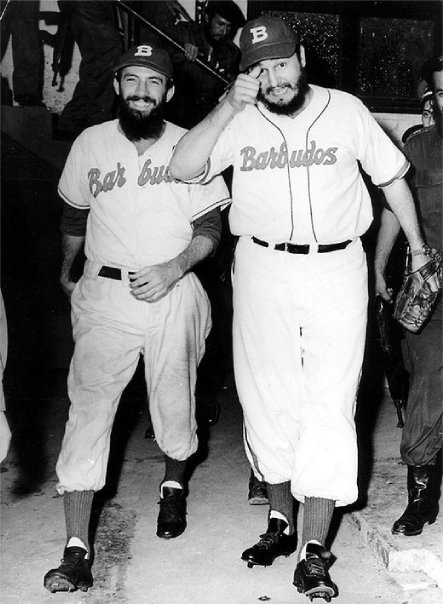 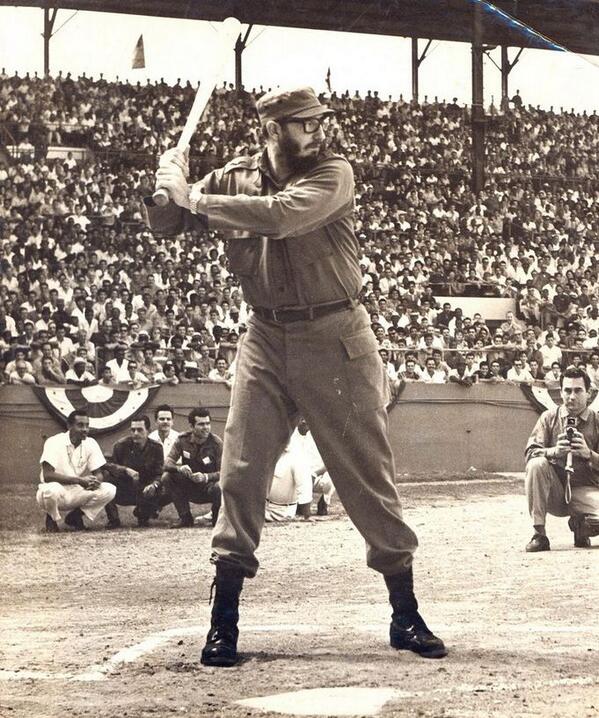 but … “El Jefe Supremo” was also a big baseball fan
[Speaker Notes: Fidel was also a huge baseball fan, although we was actually a better basketball player.  He had his own team, Los Barbudos (the Bearded Ones).]
1960 -- Off the Field:
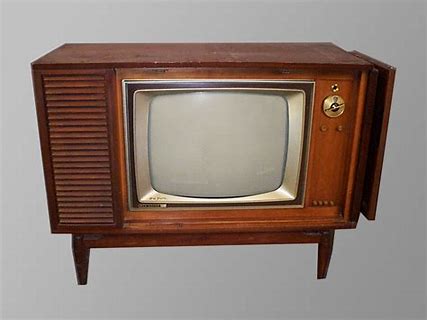 Television !

90% of households

52 million sets
1960 -- Off the Field:
Television !
But we only had three networks
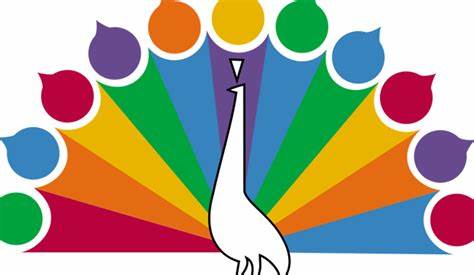 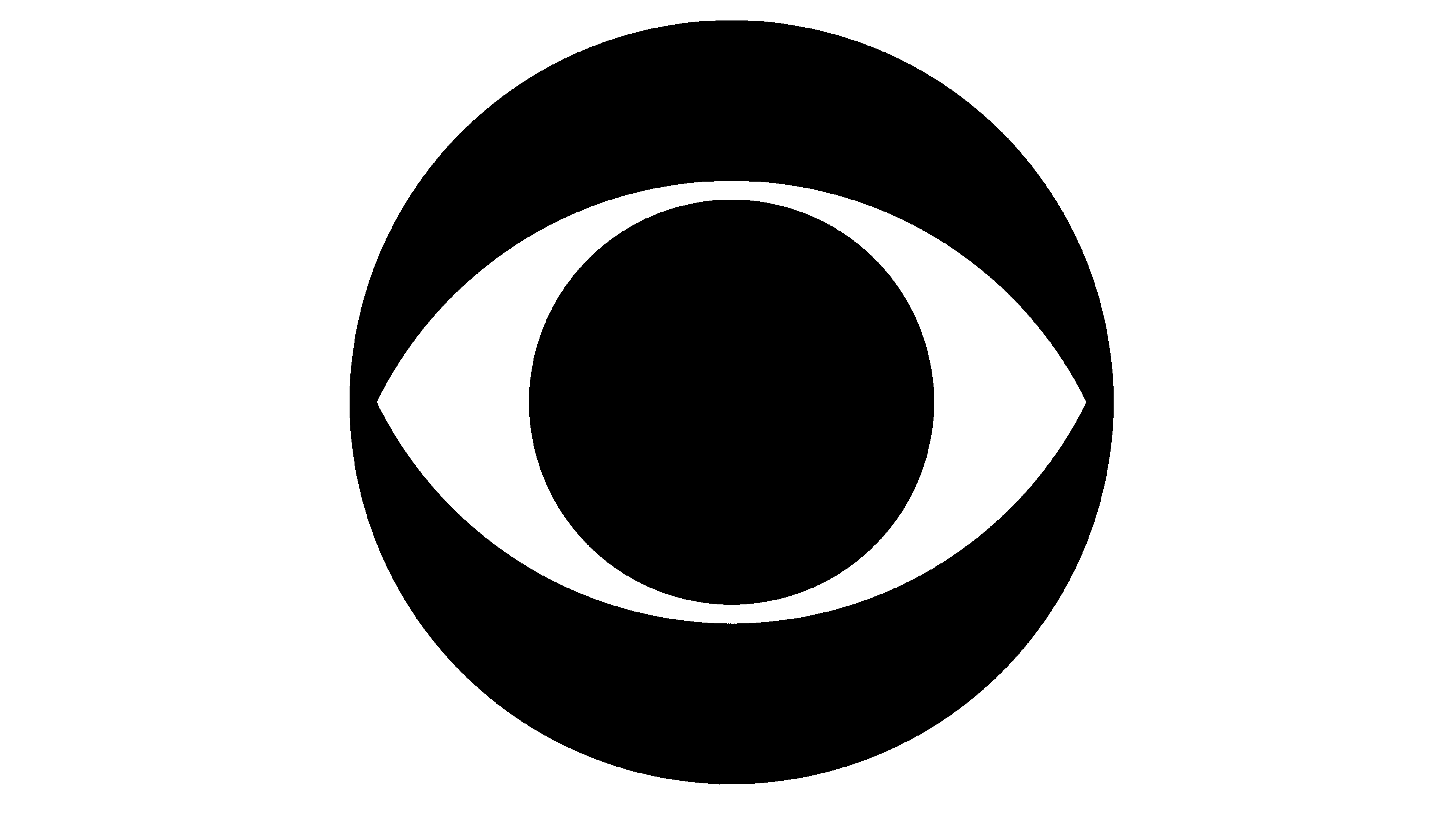 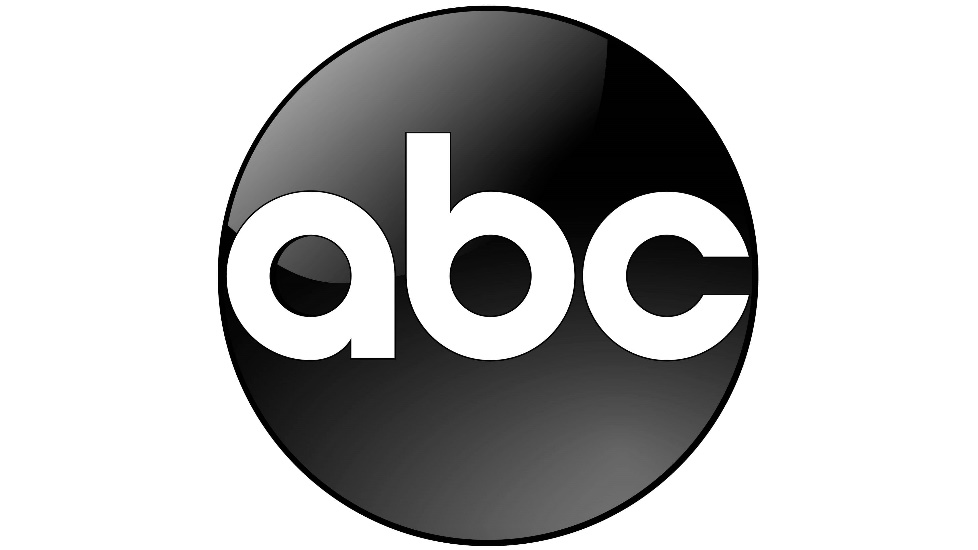 1960 -- Off the Field:
Television !
Home Run Derby
debuted
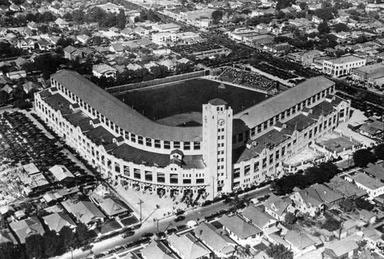 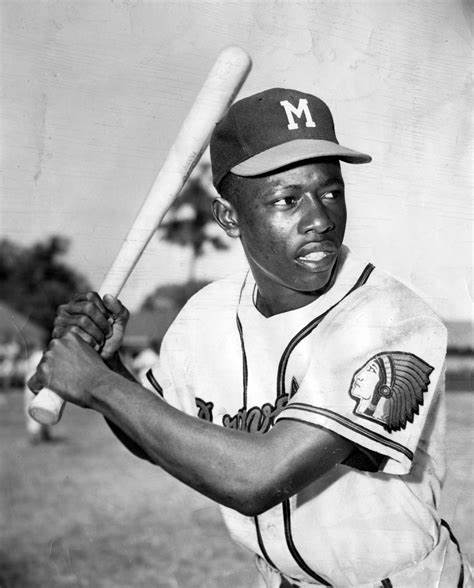 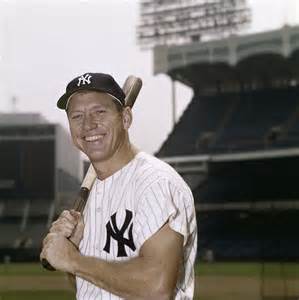 [Speaker Notes: The Home Run Derby is a staple today at the Major League Baseball All Star games; but did you know it was inspired by a TV show?  Hank Aaron won the contest six times, while Mickey Mantle hit the most homers - 44]
1960 -- Off the Field:
Television !

This former baseball and basketball player starred in
a popular Western
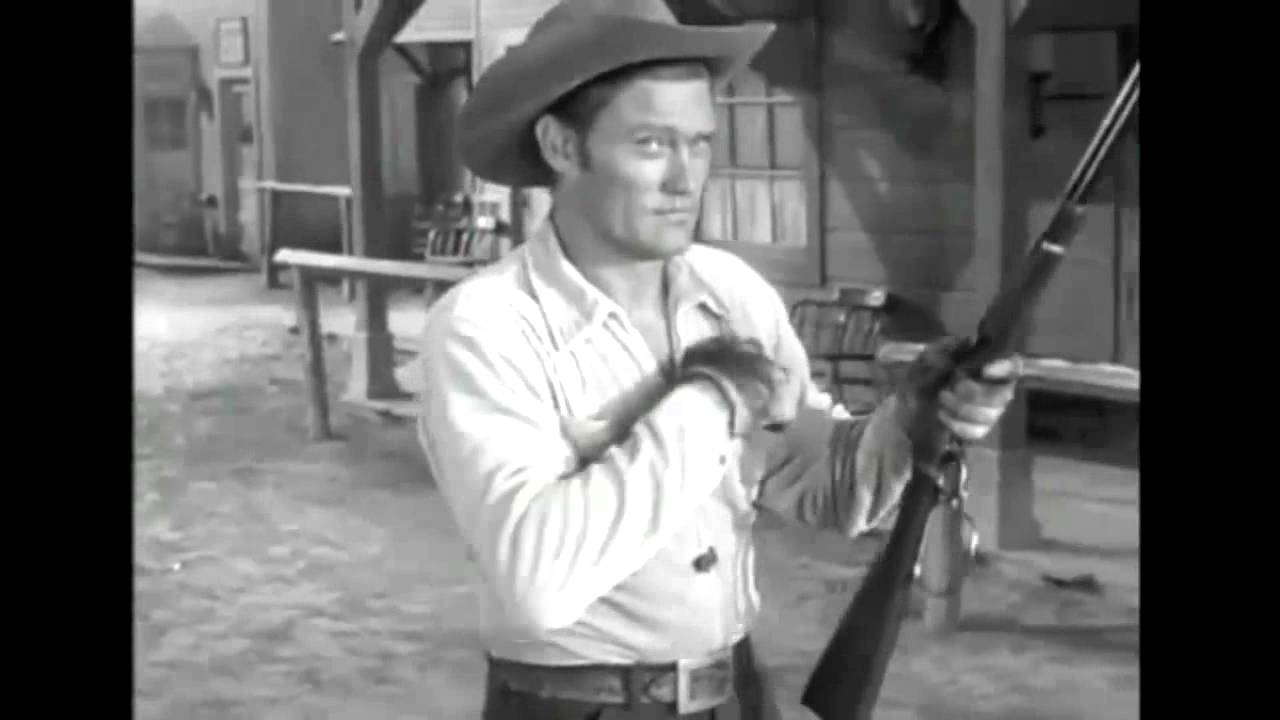 Chuck Conners as “The Rifleman”
1960 -- Off the Field:
Television !

This popular show was inspired by a movie about a dog in Scotland
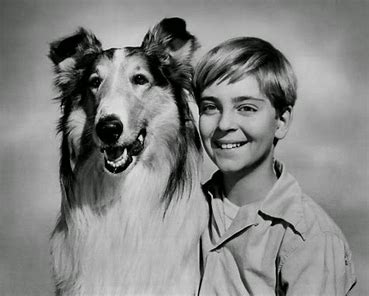 Lassie
1960 -- Off the Field:
Television !

The segments on this show always ended with “Smile, you’re on …. “
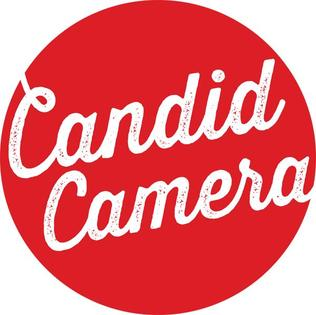 1960 -- Off the Field:
Television !

This show – set in the Stone Age - was the first animated cartoon series on prime-time TV
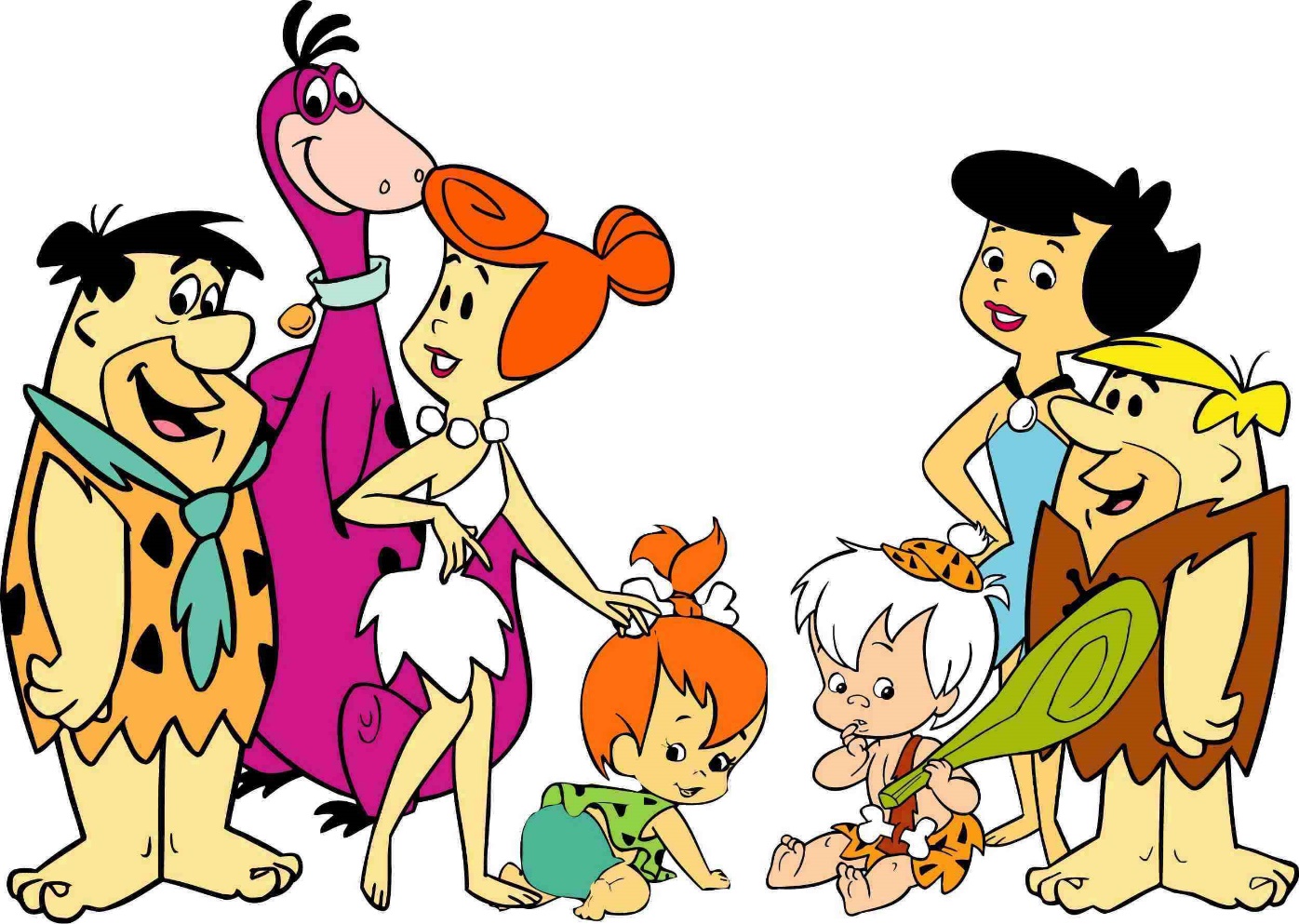 The Flintstones
1960 -- Off the Field:
Television !

The hero in this Western had a unique business card displaying a chess piece
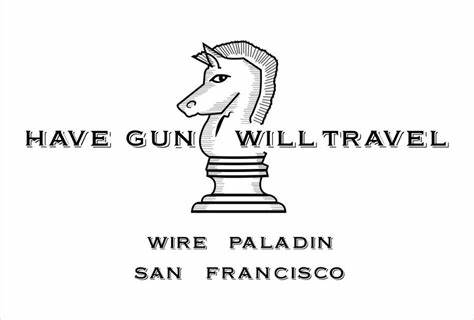 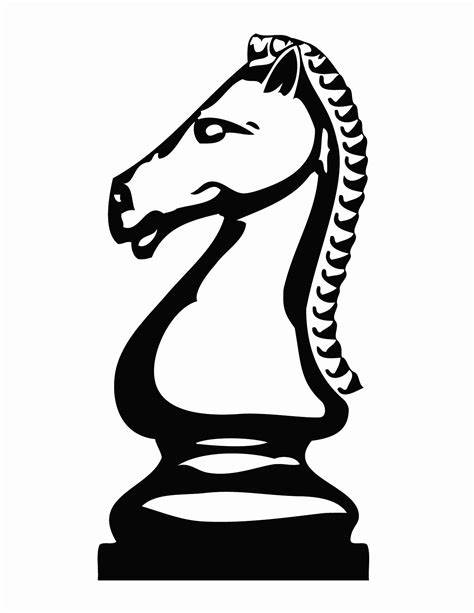 1960 -- Off the Field:
Television !

This Western was about a family that lived on a ranch in Nevada called 
“The Ponderosa”
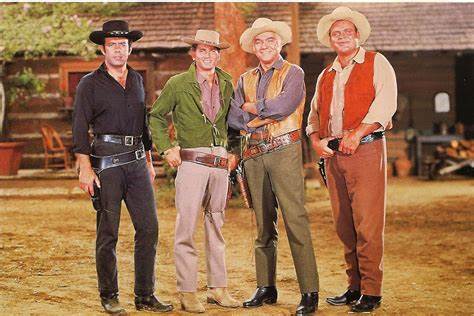 Bonanza
1960 -- Off the Field:
Television !

This Western was about the 
U.S. Marshall in 
Dodge City, Kansas
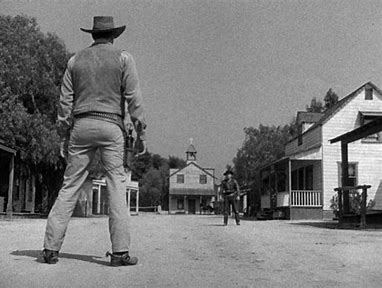 Gunsmoke
1960 -- Off the Field:
Television !

If you stayed up really late, you would see this image.
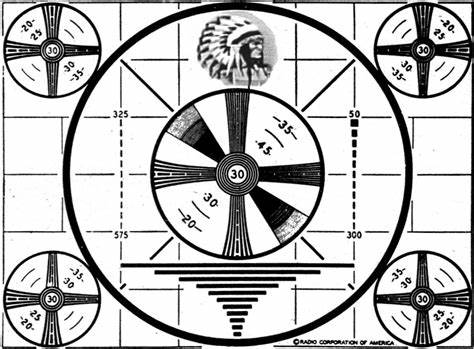 1960 -- Off the Field:
Cars !!

77% of all U.S. families owned a car

15% owned two or more cars
1960 -- Off the Field:
Popular Sports Cars
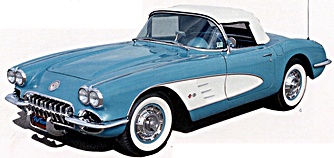 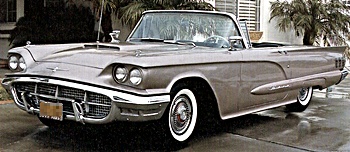 Chevy Corvette
Ford Thunderbird
[Speaker Notes: Base manufacturer’s suggested retail price for the ’60 Corvette was $3,872 !!  $102 extra for “deluxe heater” and $147 extra for AM/FM radio.]
1960 -- Off the Field:
Big cars …
Check out those fins !
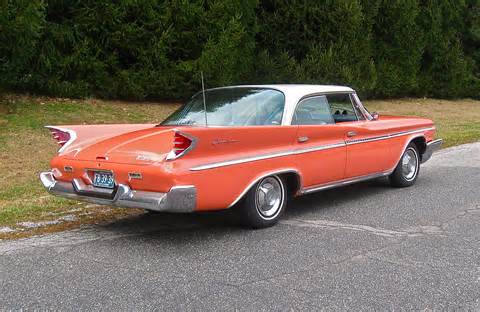 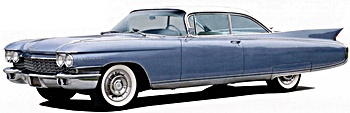 Cadillac Coupe de Ville
Chrysler DeSoto
1960 -- Off the Field:
Small cars …
New models that were introduced in ‘60
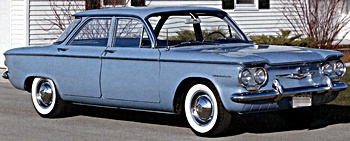 Chevy Corvair
1960 -- Off the Field:
Small cars …
New models that were introduced in ‘60
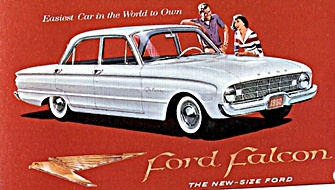 Ford Falcon
1960 -- Off the Field:
The Falcon frame and other components were used a few years later to launch a very popular Ford …
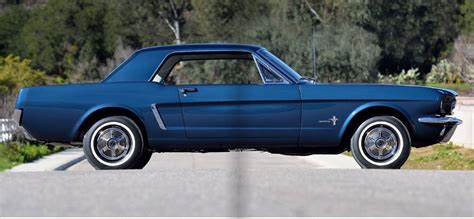 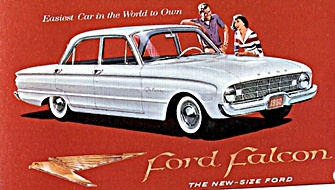 The Mustang
1960 – Off the Field
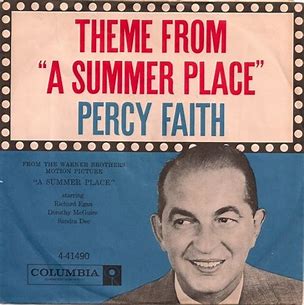 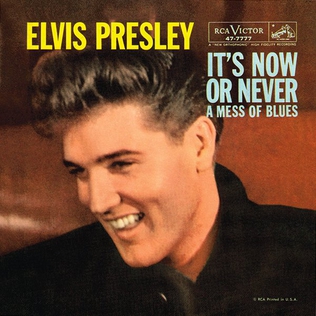 Music
 #1 
Hits
https://www.youtube.com/watch?v=rt7SPm7N6D8
https://www.youtube.com/watch?v=quosahdp8LM
1960 – Off the Field
This song topped the charts
for twelve weeks
and started a new dance
craze …
https://www.youtube.com/watch?v=pHGXwQeUk7M
1960 -- On the Field:Some Highlights
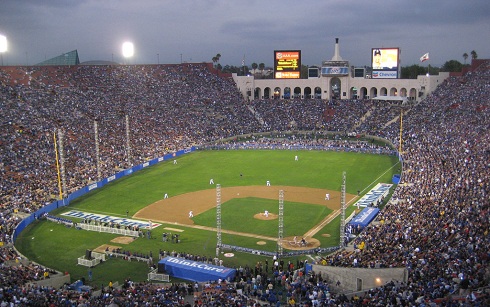 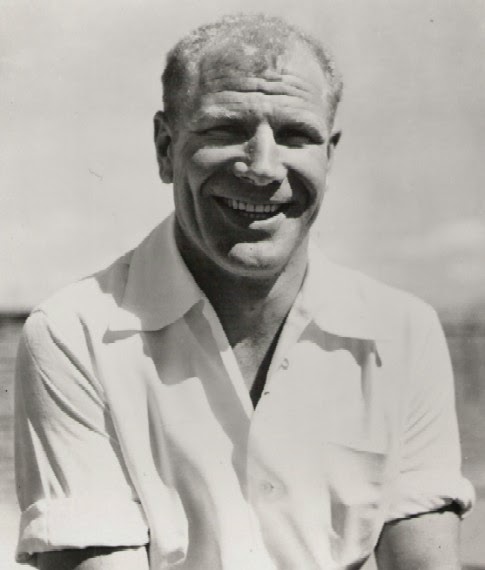 Set a new all-time NL attendance record of 2,253,887 here
Put players’ names on White Sox uniforms
[Speaker Notes: Maverick owner Bill Veeck put players’ names on the back of uniforms.  The Dodgers set an NL attendance record playing in the LA Coliseum.]
1960 -- On the Field:Some Highlights
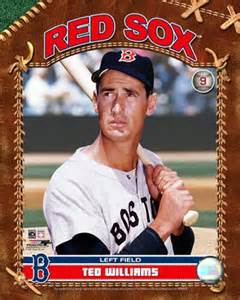 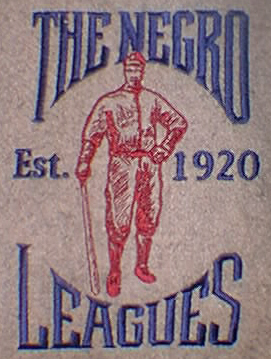 Last organized black pro league folded
The Sporting News “Player of the Decade”
[Speaker Notes: Ted Williams was named Player of the Decade (the ‘50s) by The Sporting News.  The Negro American League folded, although some teams played on as barn-stormers.  The Indianapolis Clowns continued playing into the 1980s.]
1960 -- On the Field:
League Most Valuable Players:
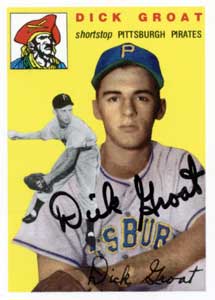 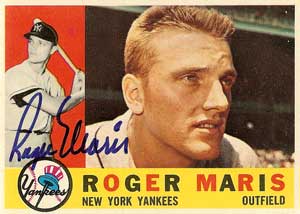 .283 batting avg, 39 HR, led AL with 112 RBI
led NL with .325 batting avg.
1960 -- On the Field:
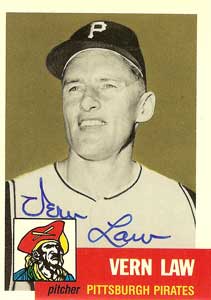 League Pitching Leaders:
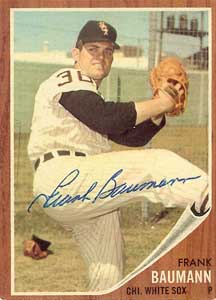 20-9 with 3.08 ERA in 271 innings
Cy Young Award (only one winner for all MLB)
13-6 with 2.67 ERA in 185 innings
1960 – On the Field:
League Leaders in HR
Ernie Banks – 41 HR
Mickey Mantle – 40 HR
[Speaker Notes: Mickey Mantle hit 37 homers to lead the AL.  He also led the league in triples, walks, and SLG.]
1960 -- On the Field:Final Regular Season Standings
1960 -- On the Field:
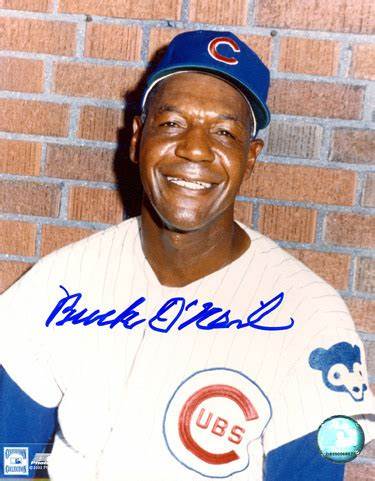 https://www.youtube.com/watch?v=Yxf000X5G_8
1960 World Series
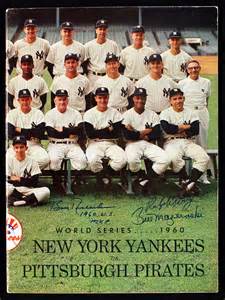 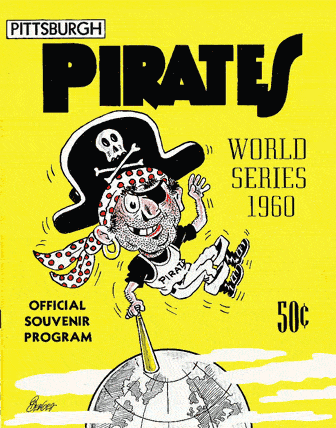 vs.
1960 World Series
Game 7  starting lineup
New York Yankees
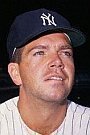 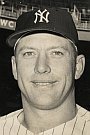 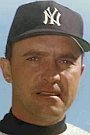 Bobby Richardson  2B
Mickey Mantle  CF
Johnny Blanchard  C
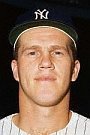 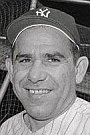 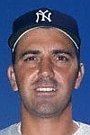 Tony Kubek  SS
Yogi Berra  LF
Clete Boyer  3B
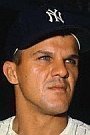 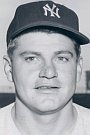 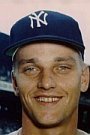 Roger Maris  RF
Moose Skowron  1B
Bob Turley  P
1960 World Series
Game 7  starting lineup
Pittsburgh Pirates
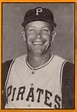 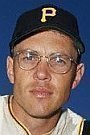 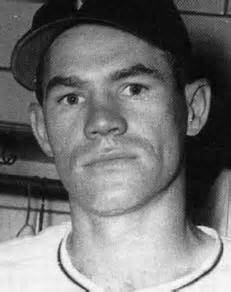 Rocky Nelson  1B
Don Hoak  3B
Bill Virdon  CF
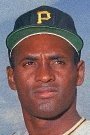 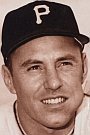 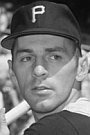 Roberto Clemente  RF
Dick Groat  SS
Bill Mazeroski  2B
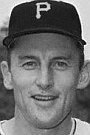 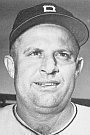 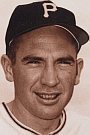 Bob Skinner  LF
Smoky  Burgess  C
Vern Law  P
1960 World Series
Game 7 was played Thursday October 13 at Forbes Field in Pittsburgh
https://www.youtube.com/watch?v=65Og0gUKfvc
Extra InningsThings from the ‘60s we don’t use anymore
Things from the 1960s that we don’t use anymore …
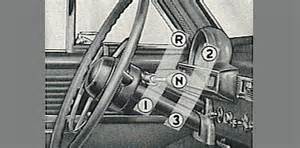 Things from the 1960s that we don’t use anymore …
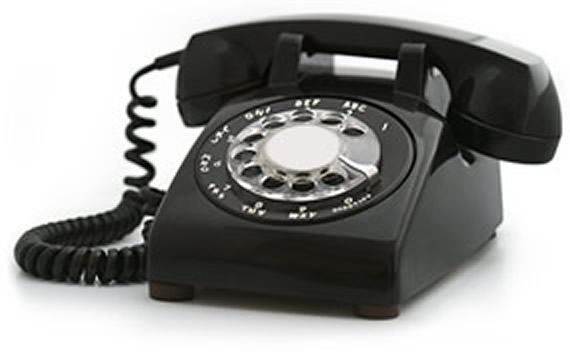 Things from the 1960s that we don’t use anymore …
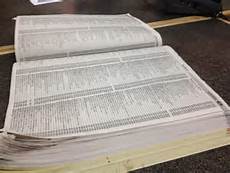 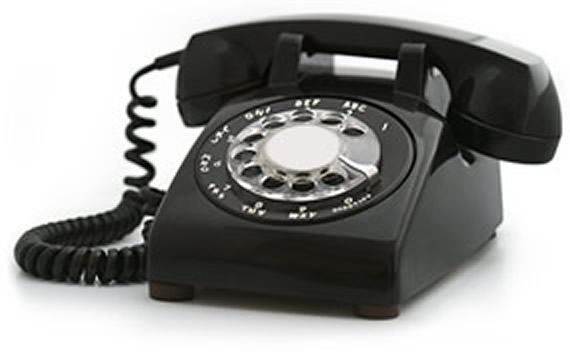 Things from the 1960s that we don’t use anymore …
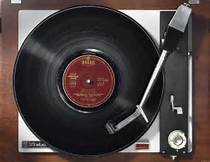 Things from the 1960s that we don’t use anymore …
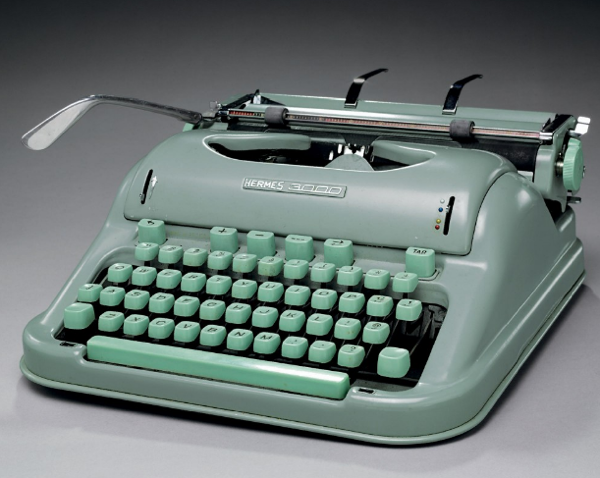 Things from the 1960s that we don’t use anymore …
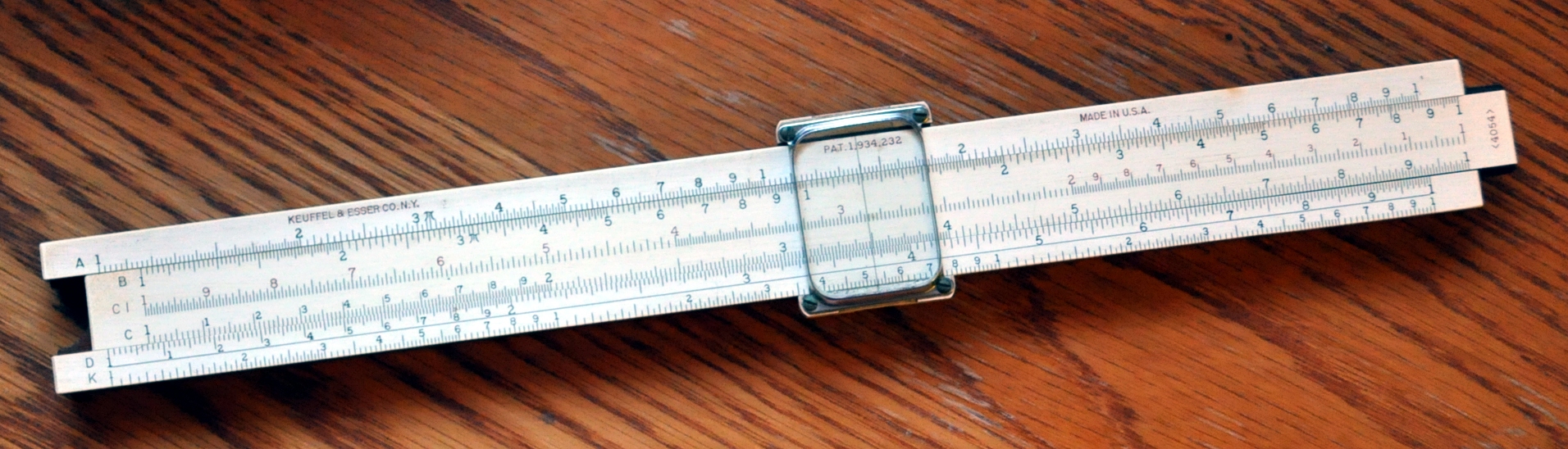 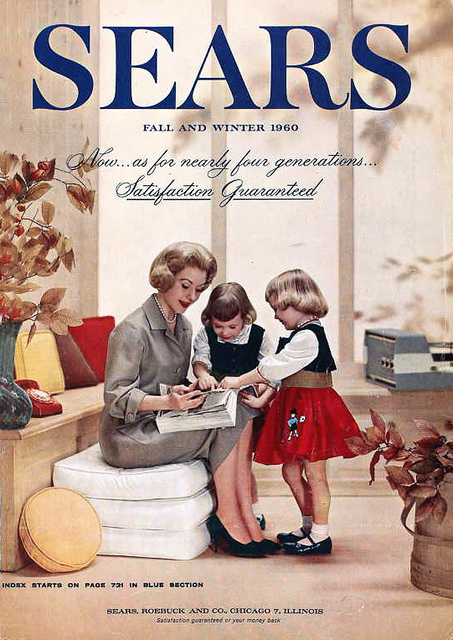 Things from the 1960s
 that we don’t use anymore …
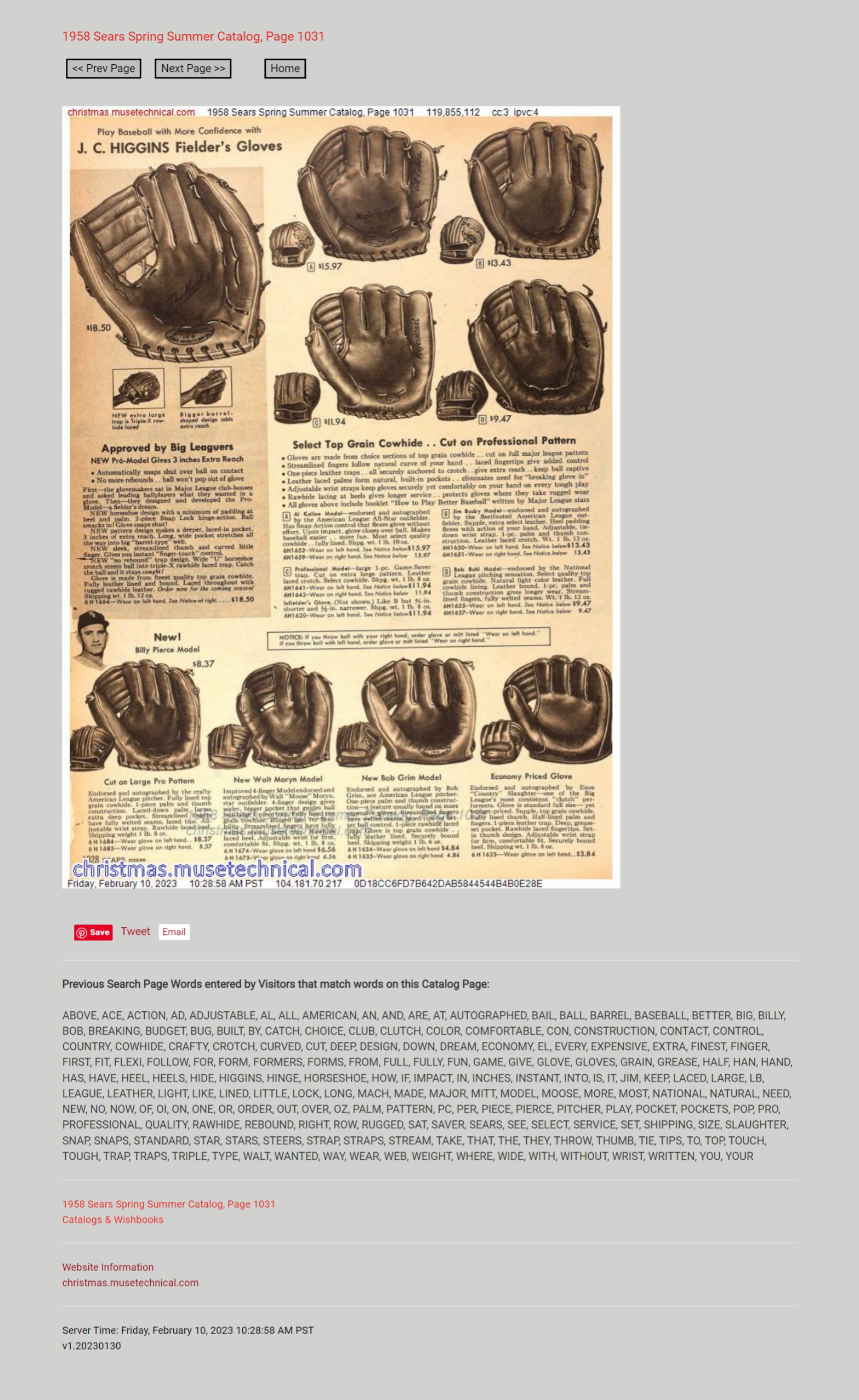 [Speaker Notes: Gloves for as cheap as $3.84 – 1958 Sears spring/summer catalog]